50 years of the Health & Safety at Work Act…Now what?
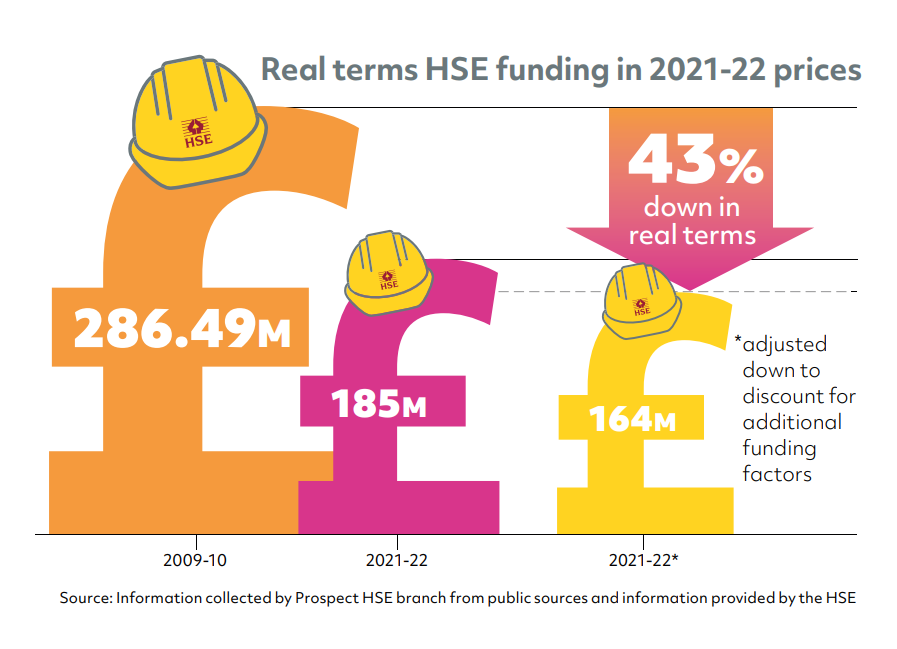 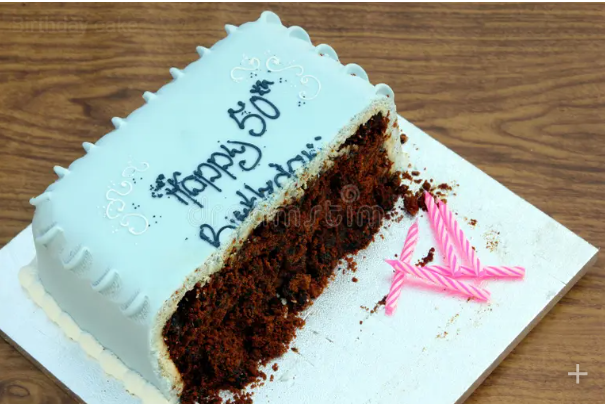 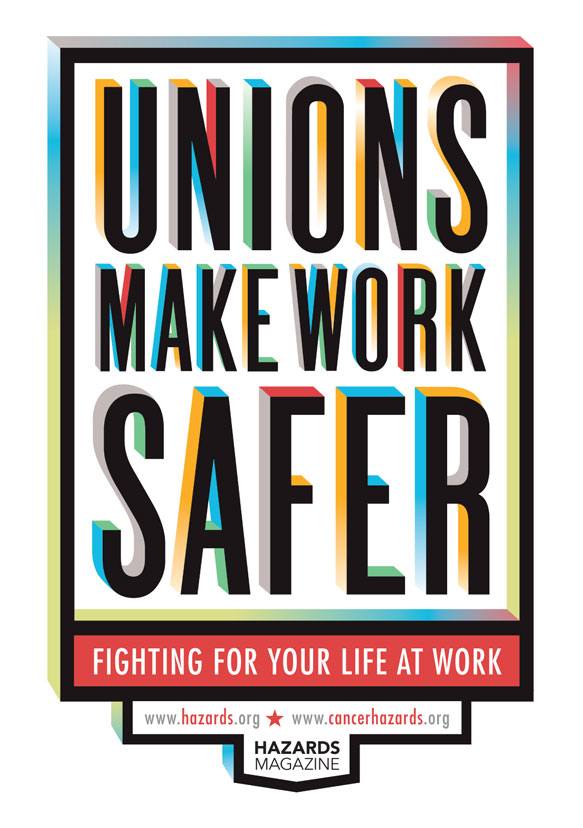 Unions make work safe
Union workplaces are statistically more likely to have…
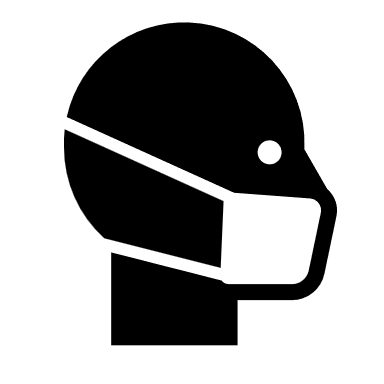 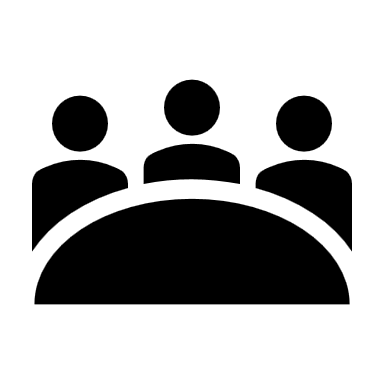 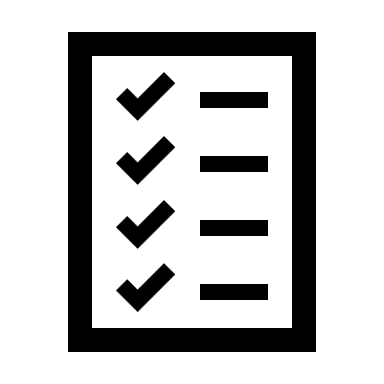 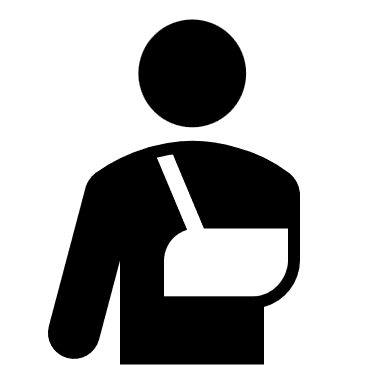 Risk assessment
Fewer injuries
Correct PPE
Consultation
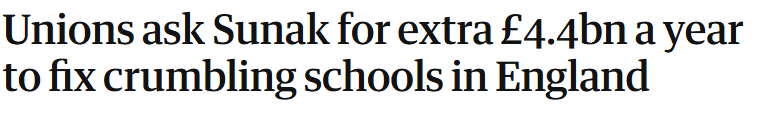 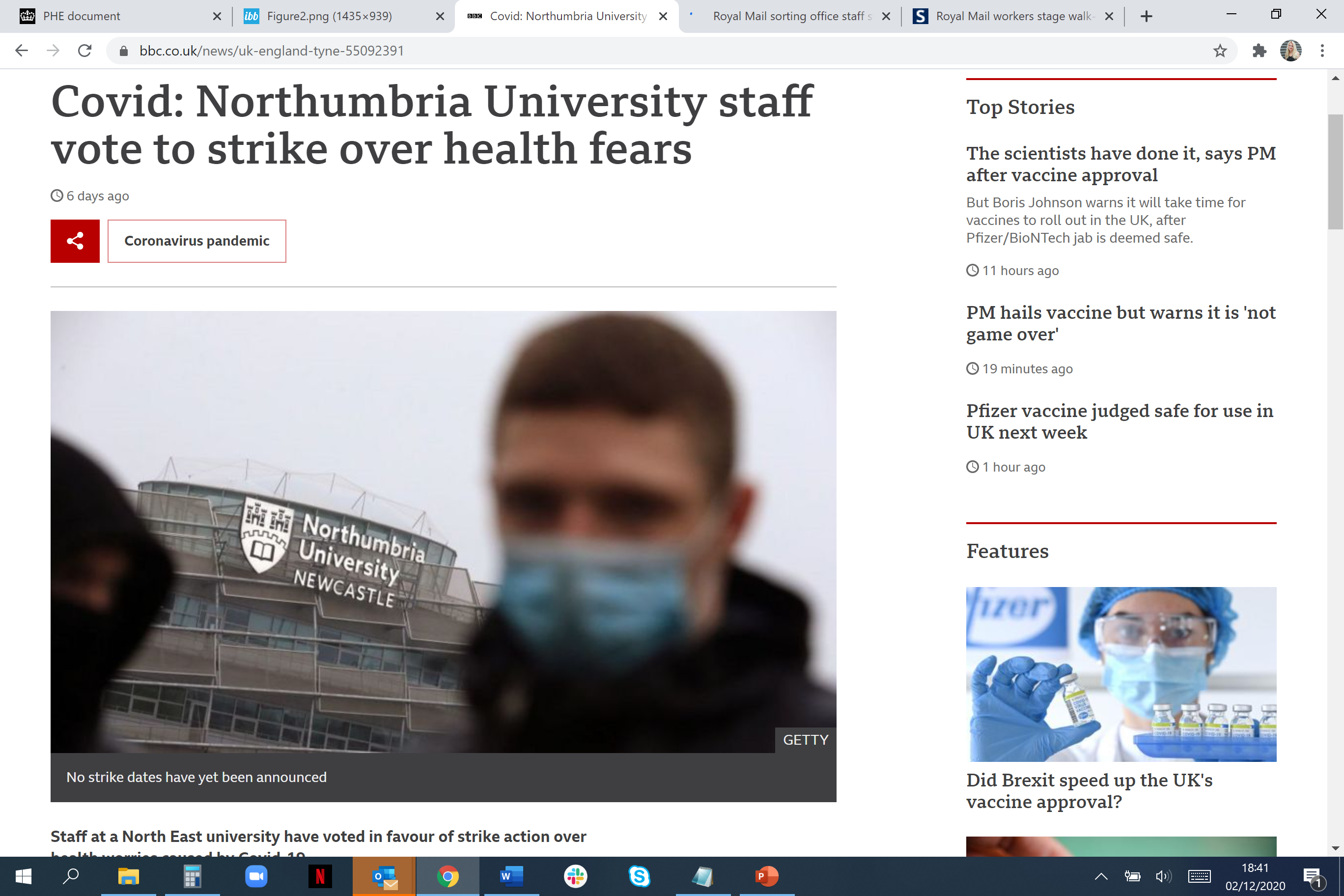 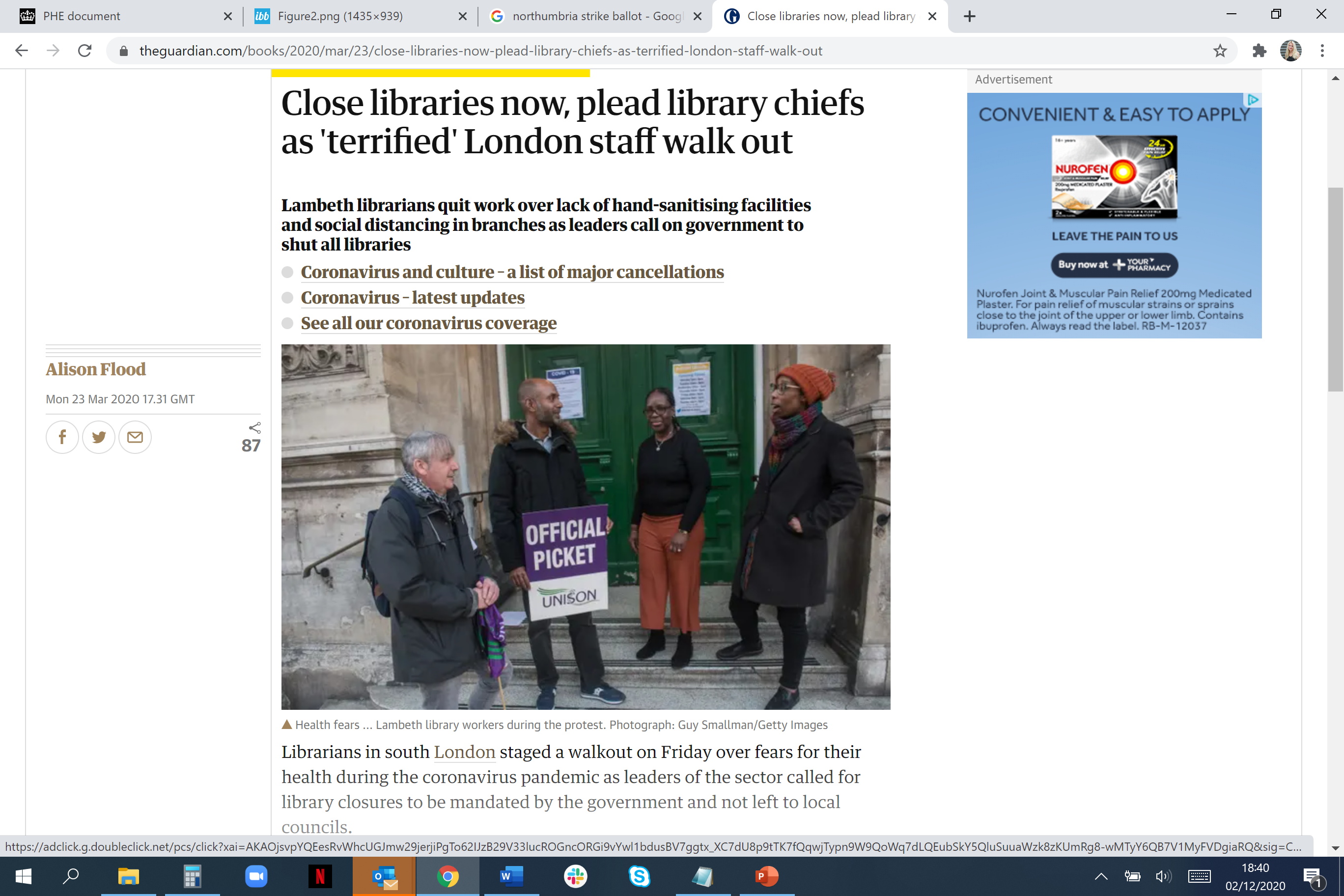 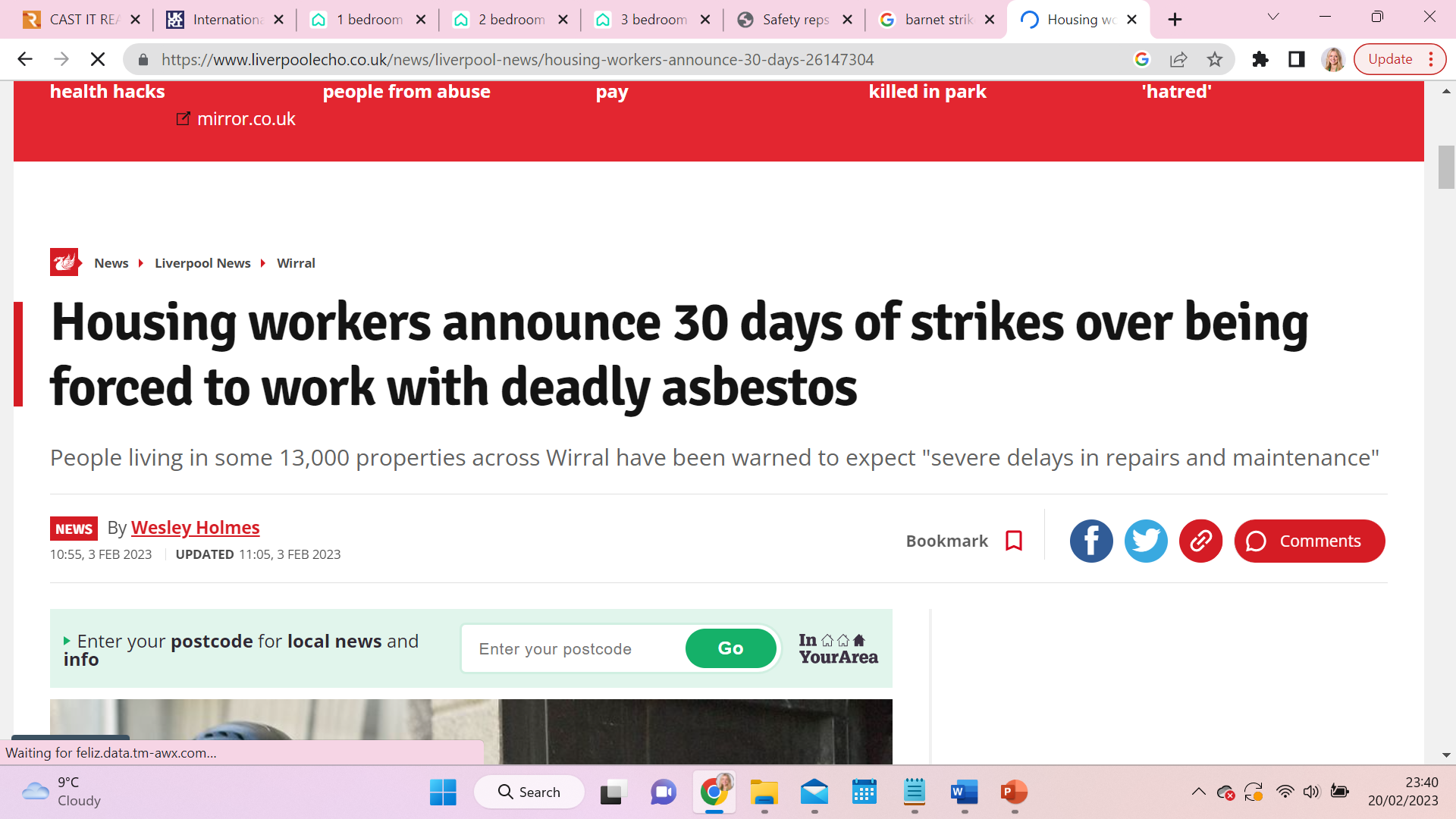 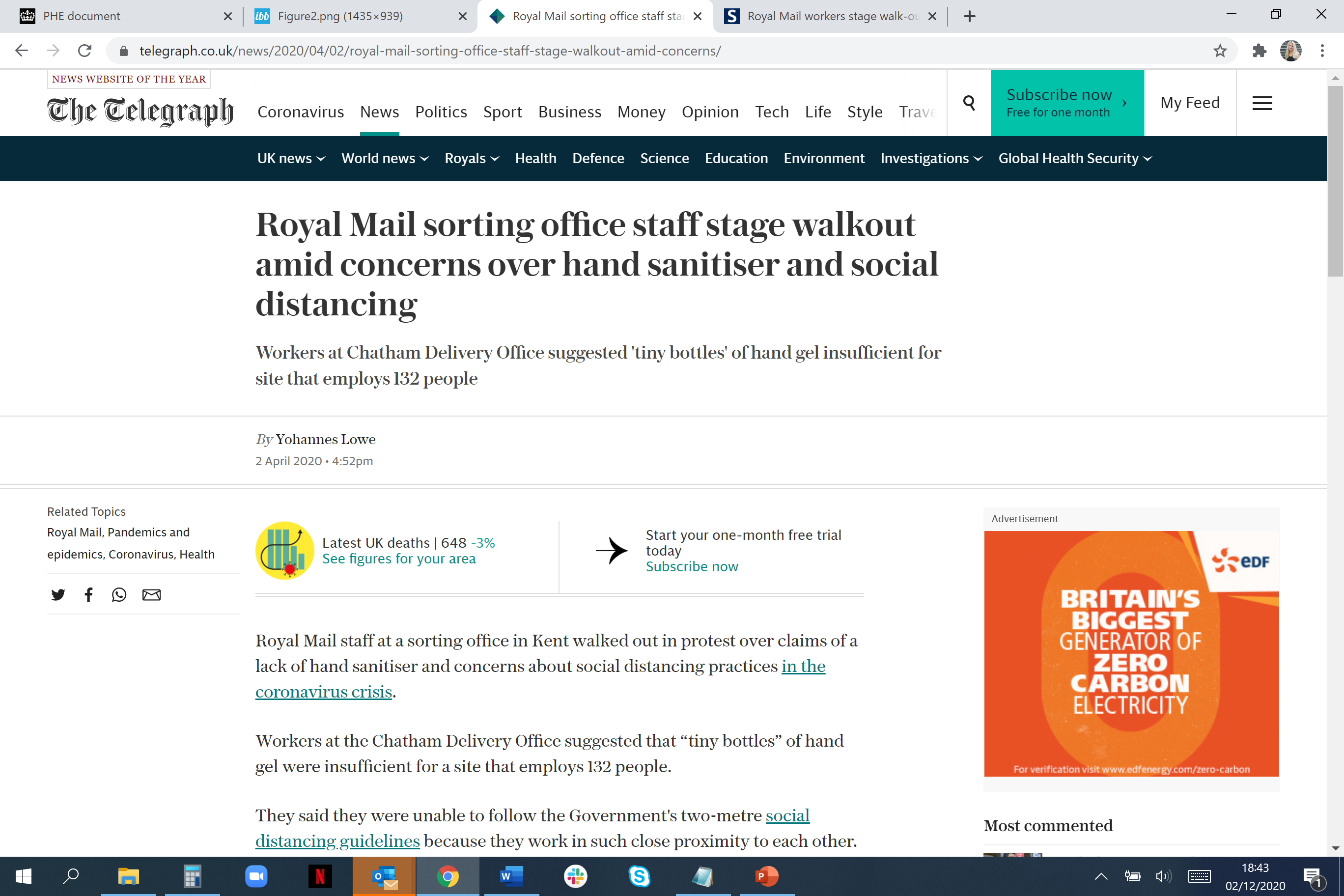 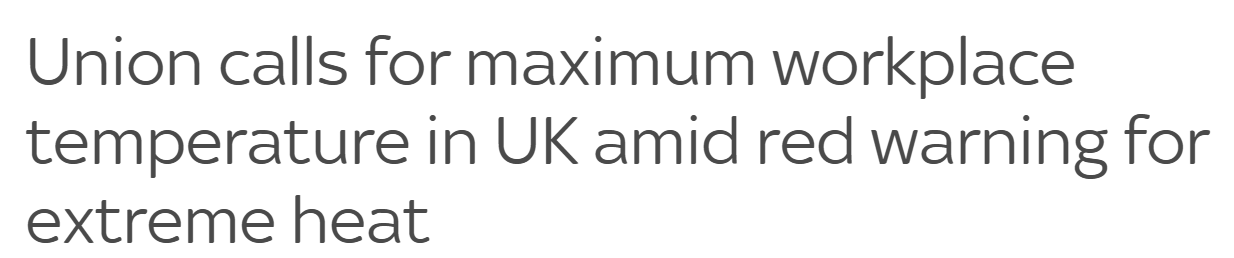 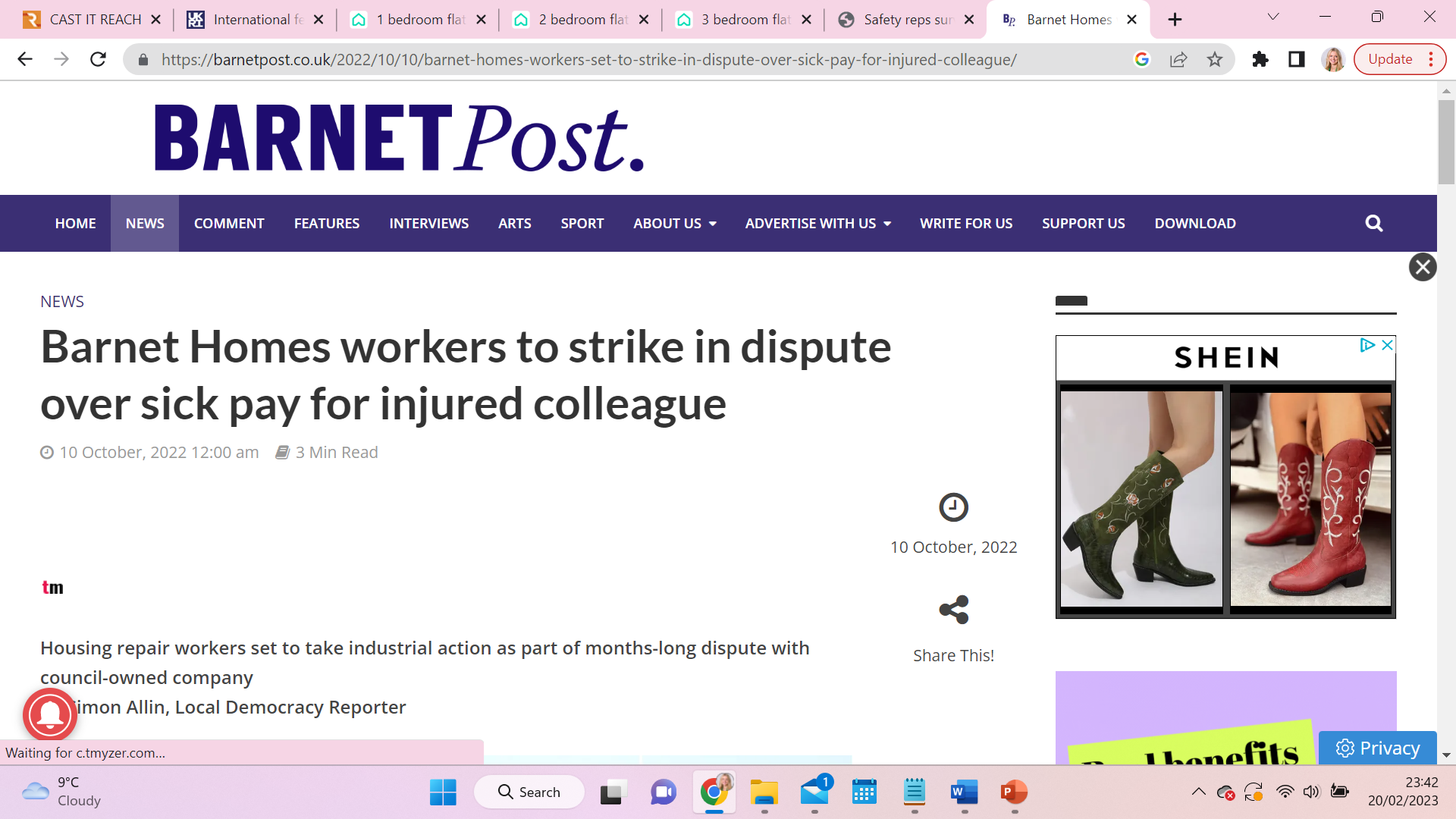 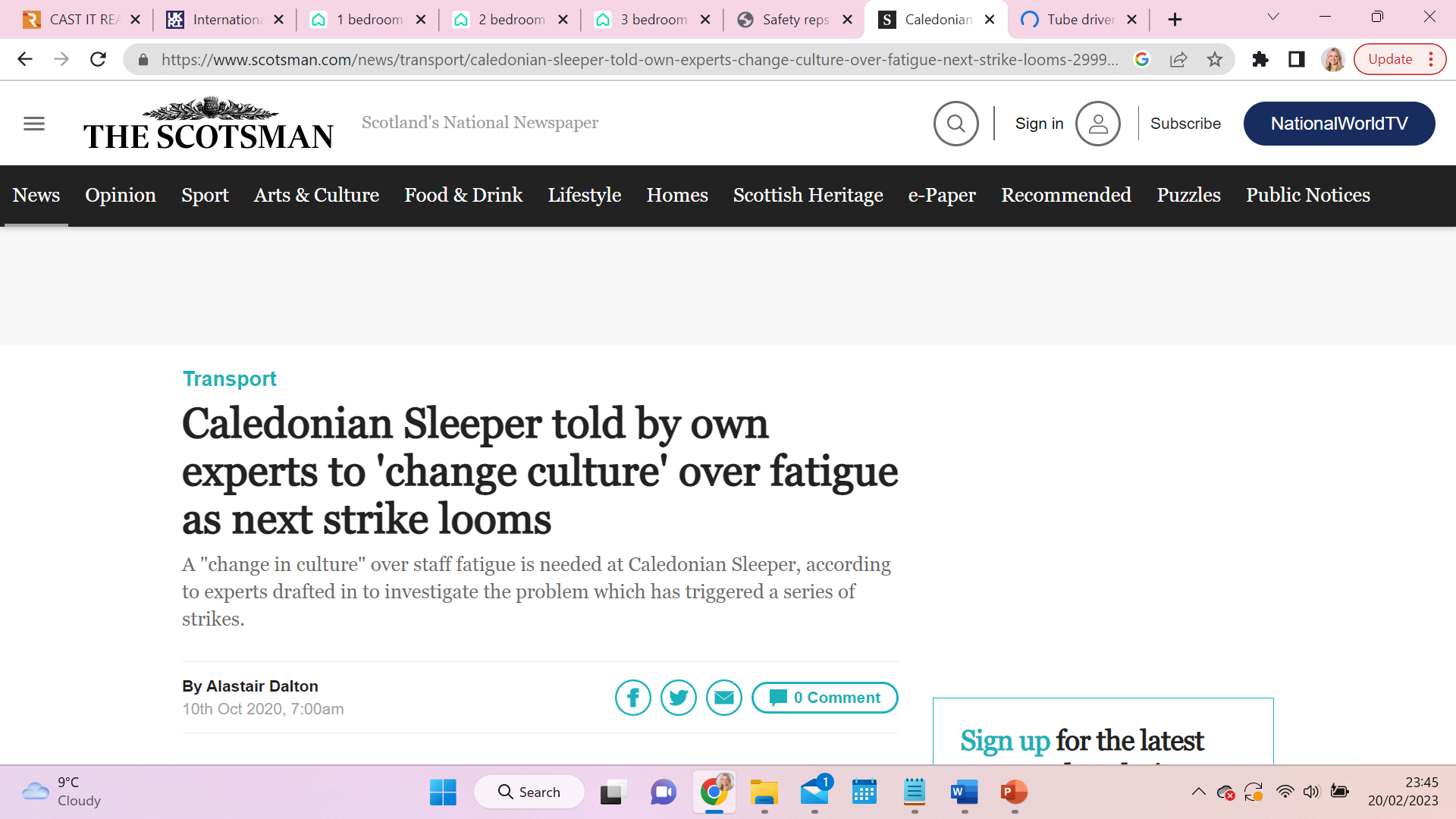 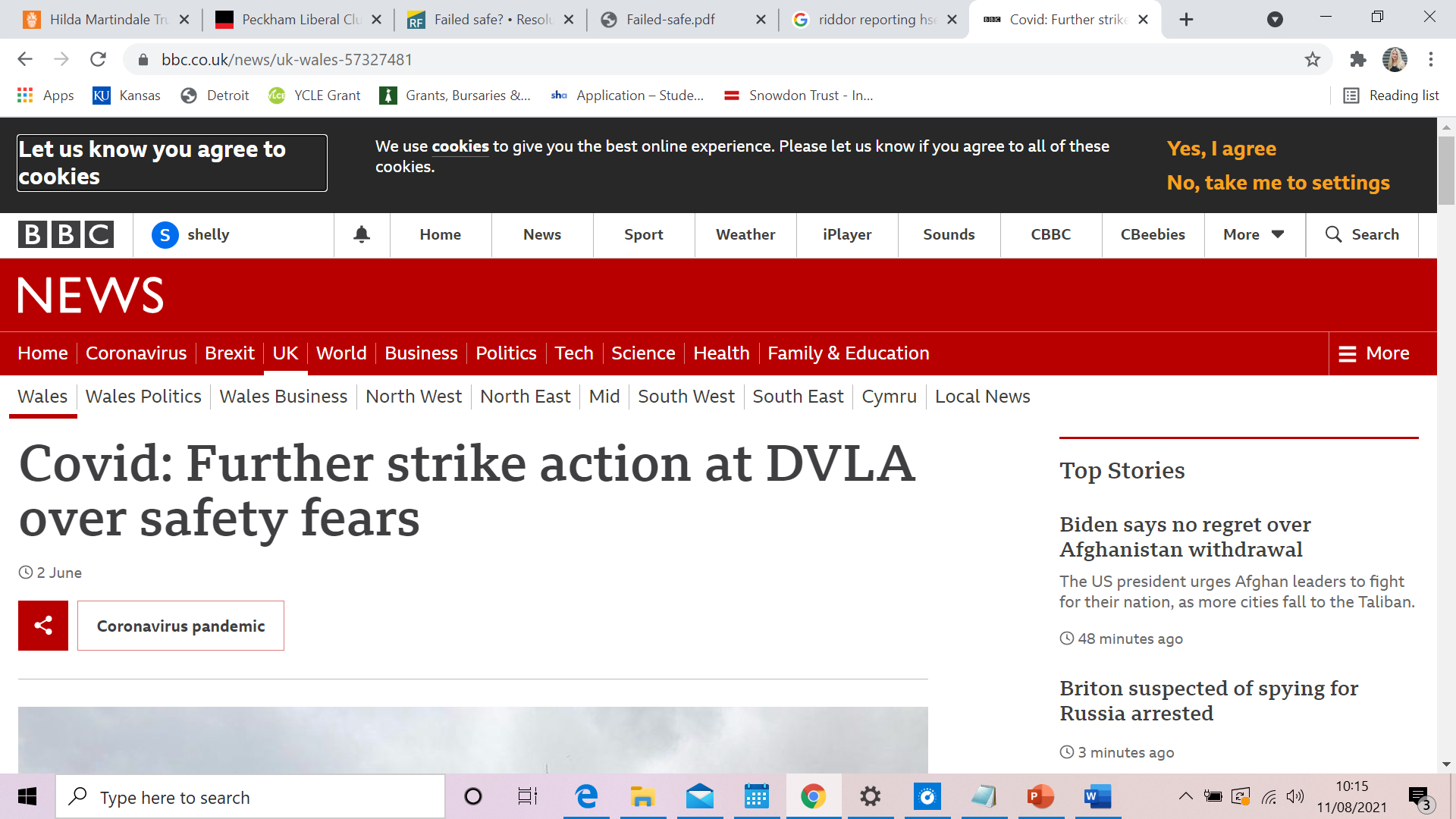 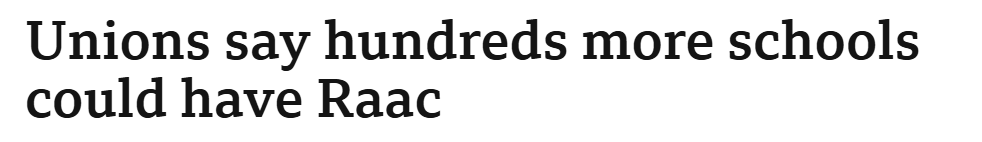 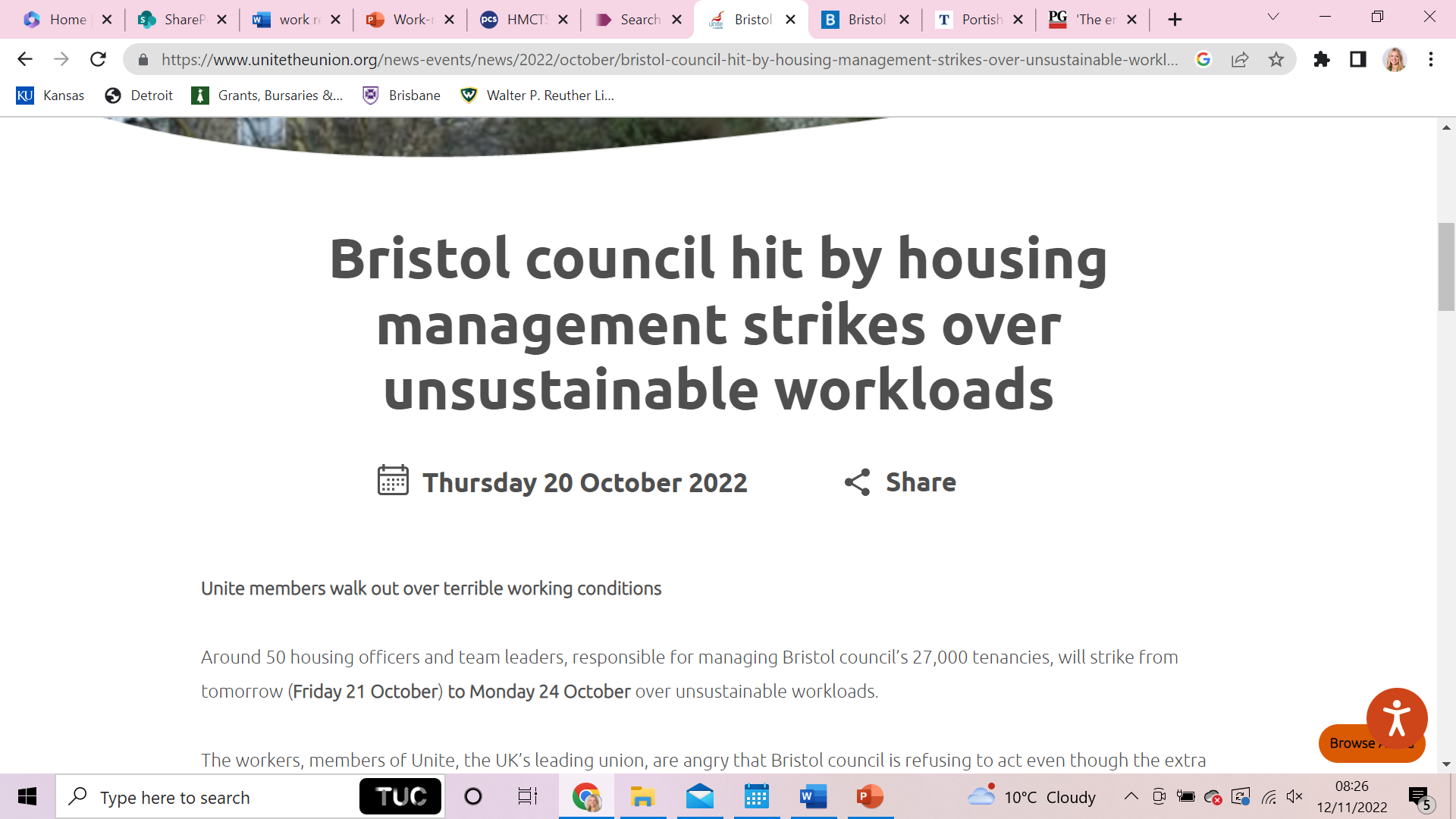 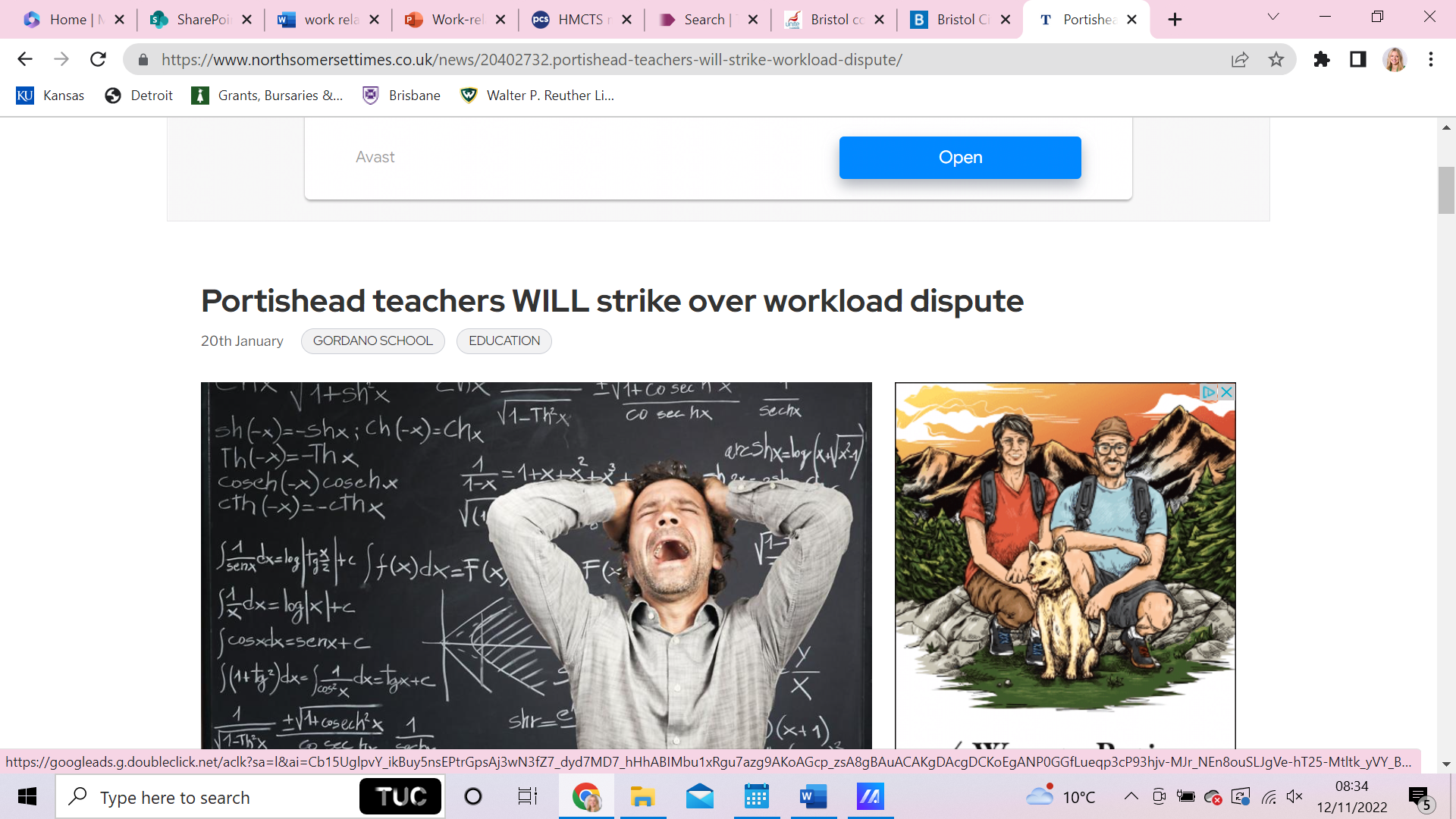 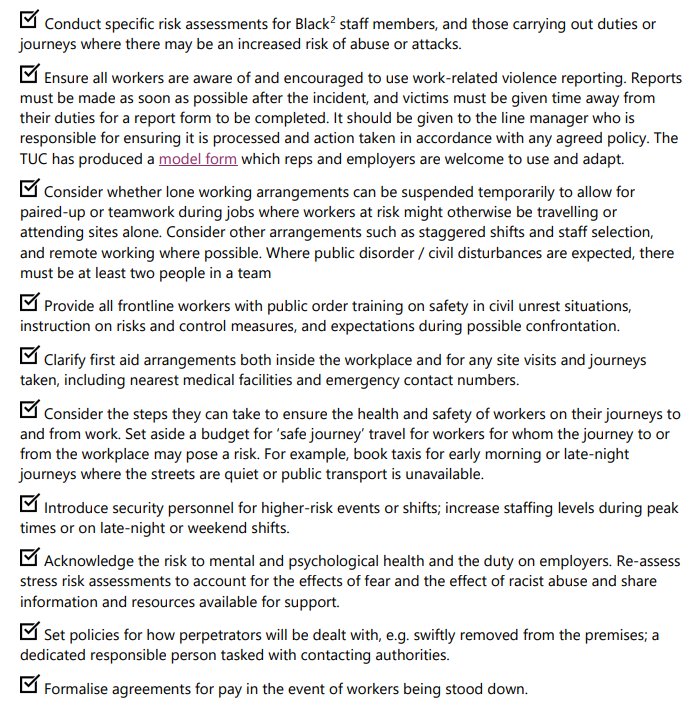 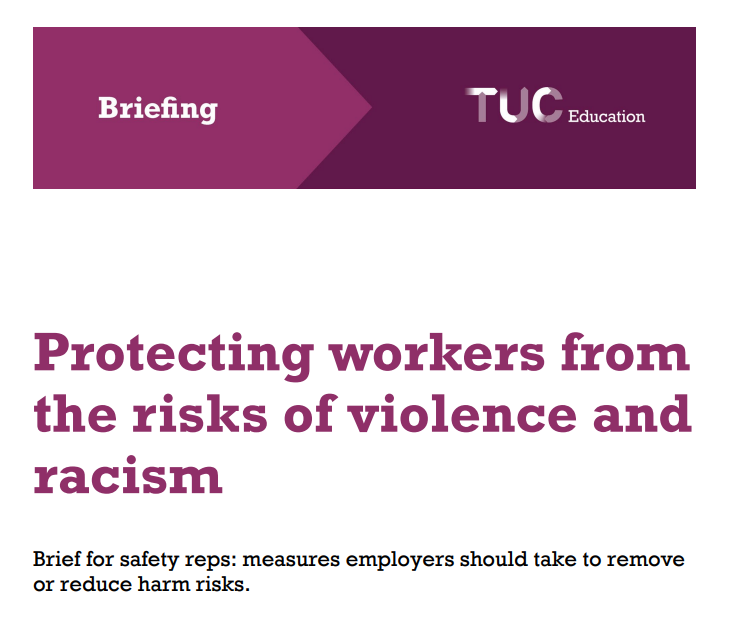 Covid and Long Covid
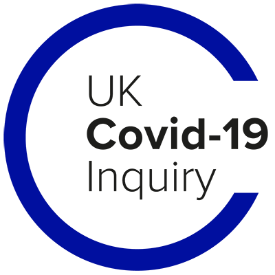 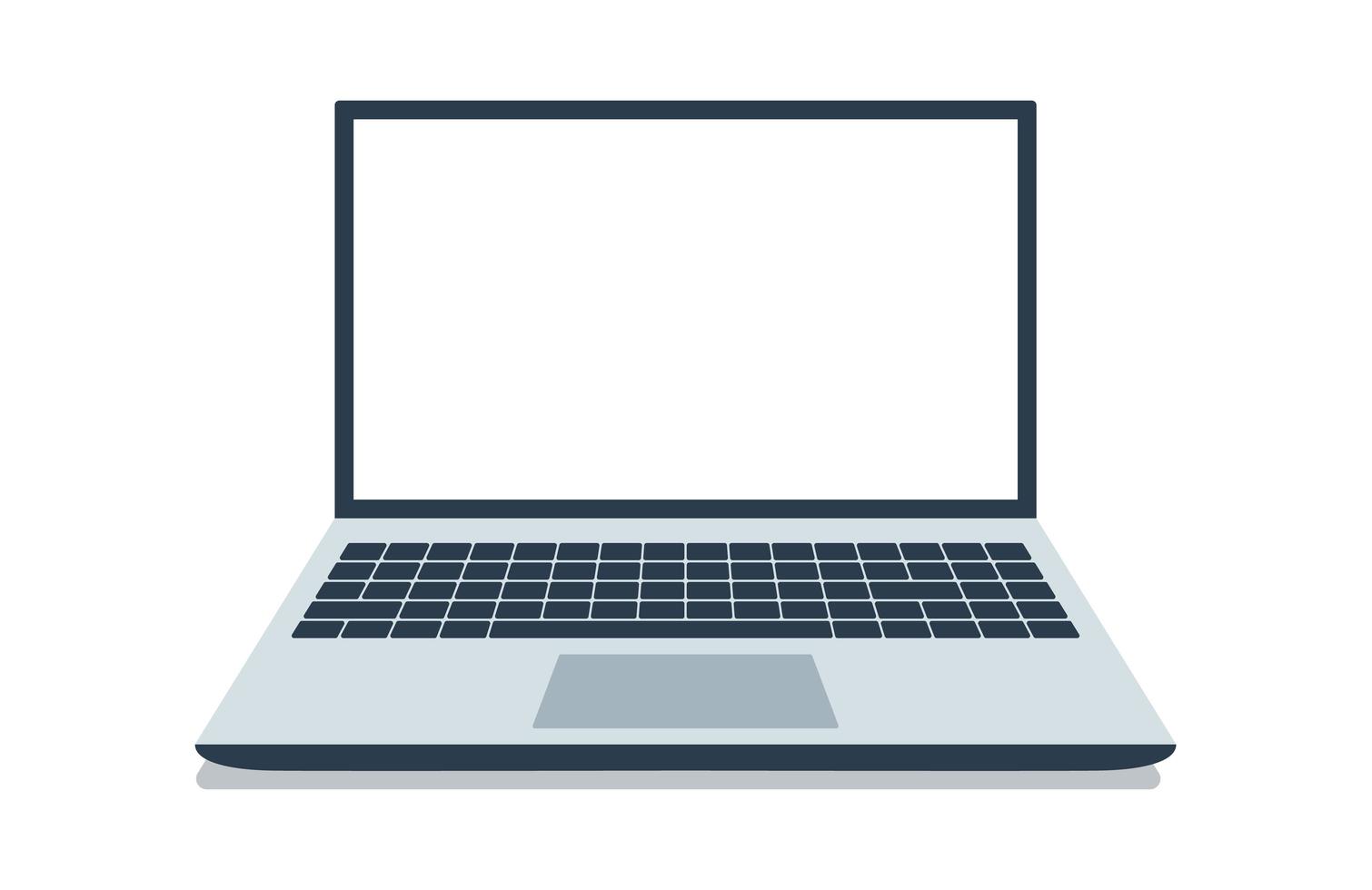 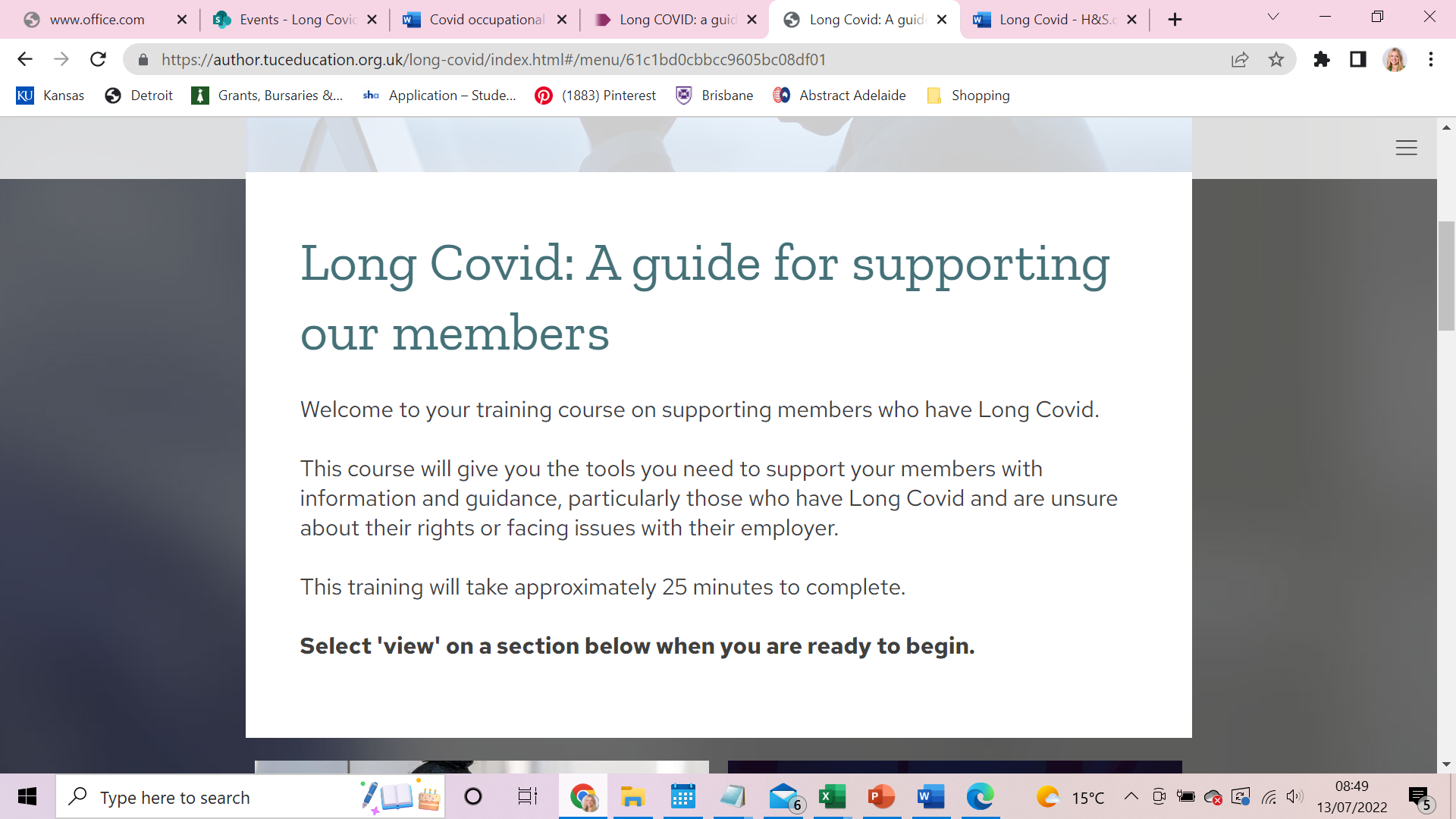 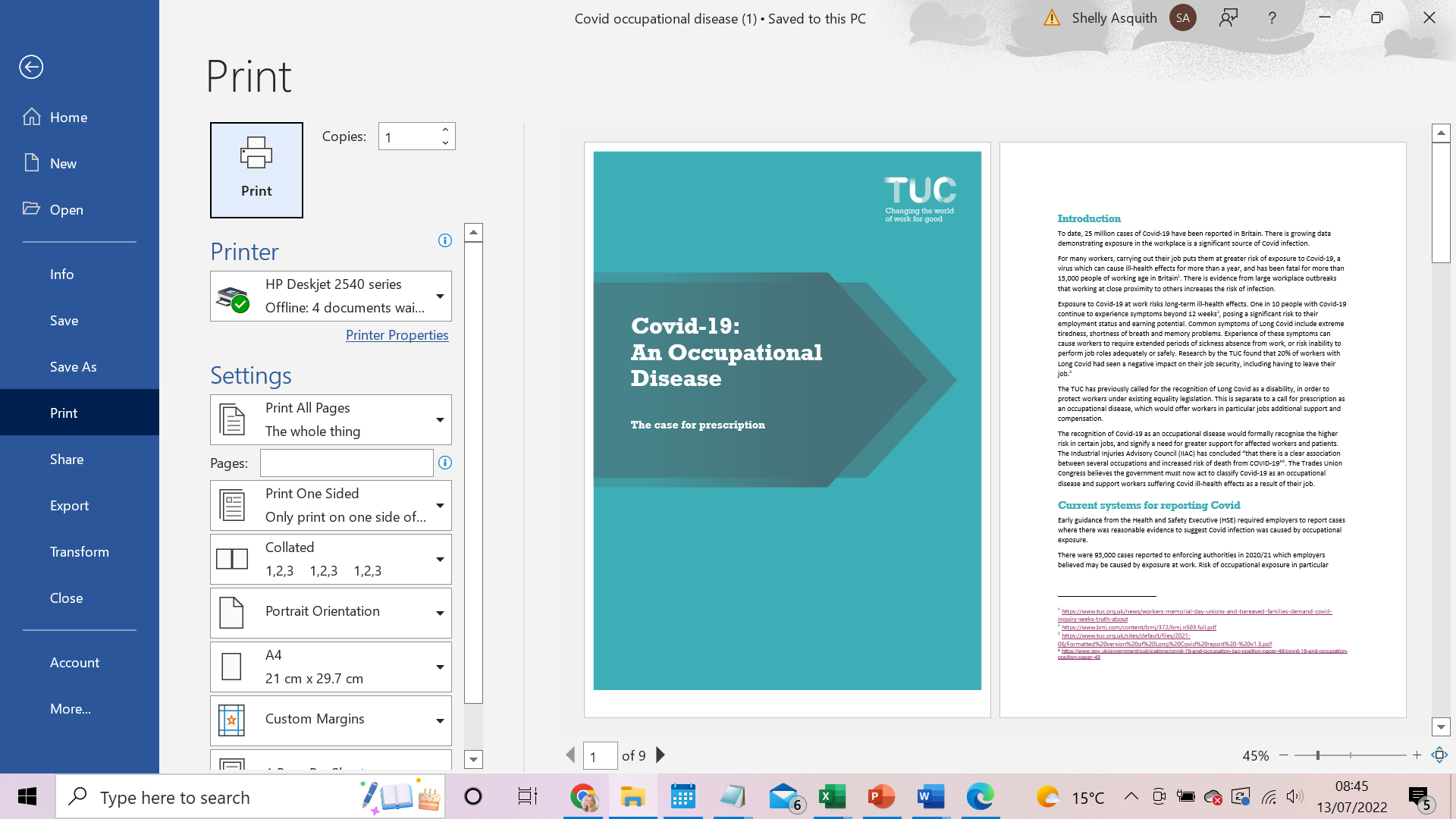 Building safety crisis
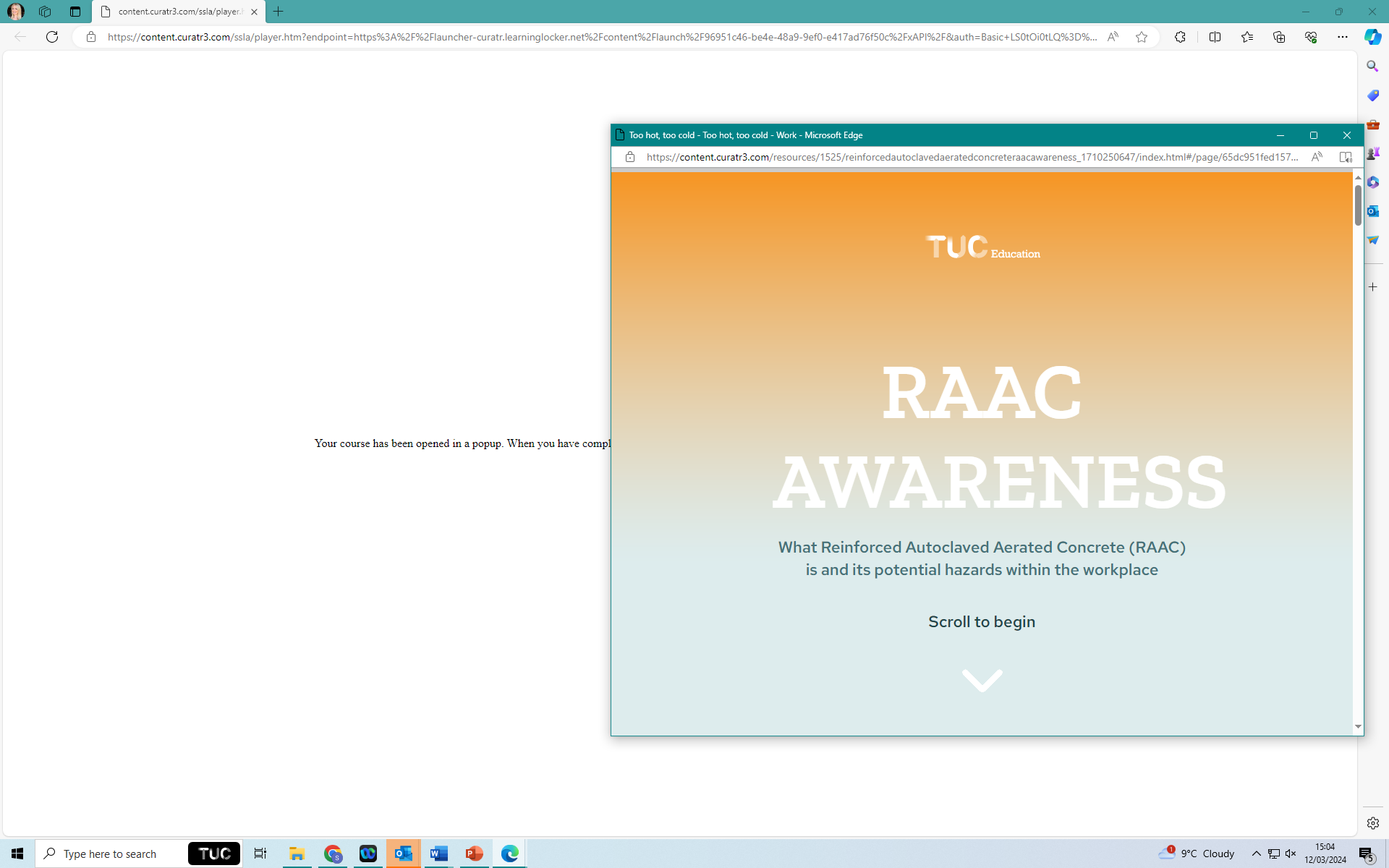 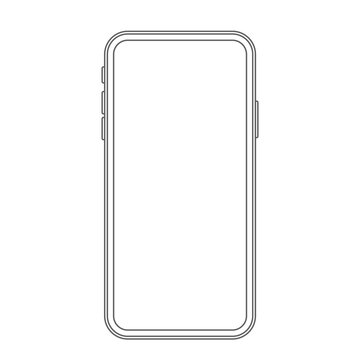 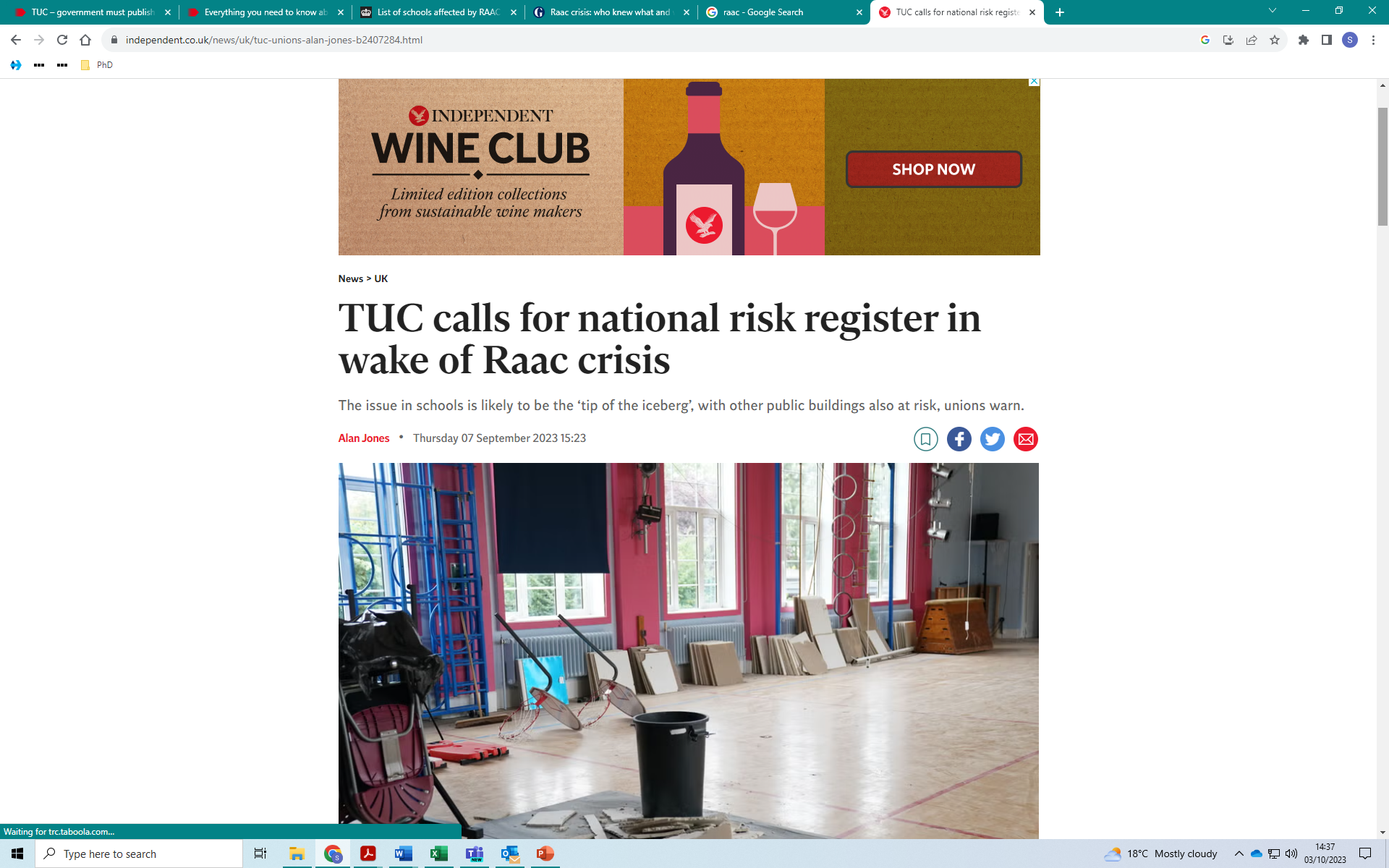 Toilets, toilets, toilets
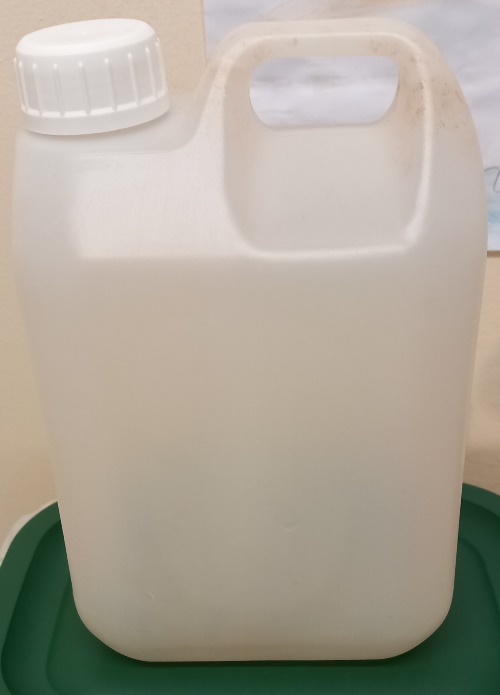 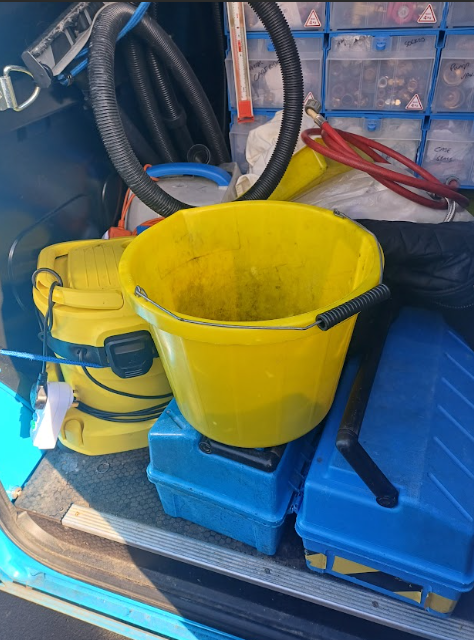 We are aging out!
The next 50 years of safety at work
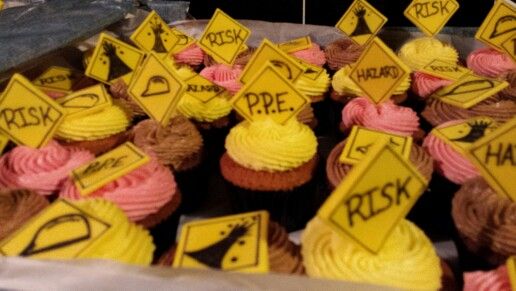 Keep in touch
Whatsapp alerts for health & safety activists
Latest guidance for reps
Upcoming webinars and in-person events
Campaign news and tools
Research and publications
TUC Education courses
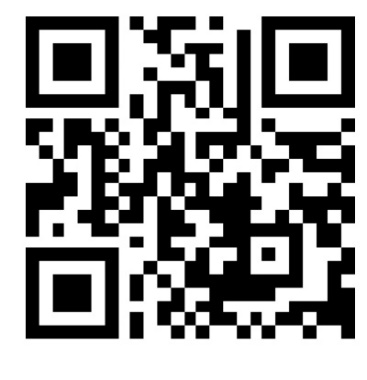